Blekingekusten 
Västra Hanöbukten
Undersökningar 2021
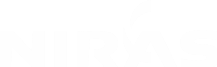 Hydrografi & växtplankton
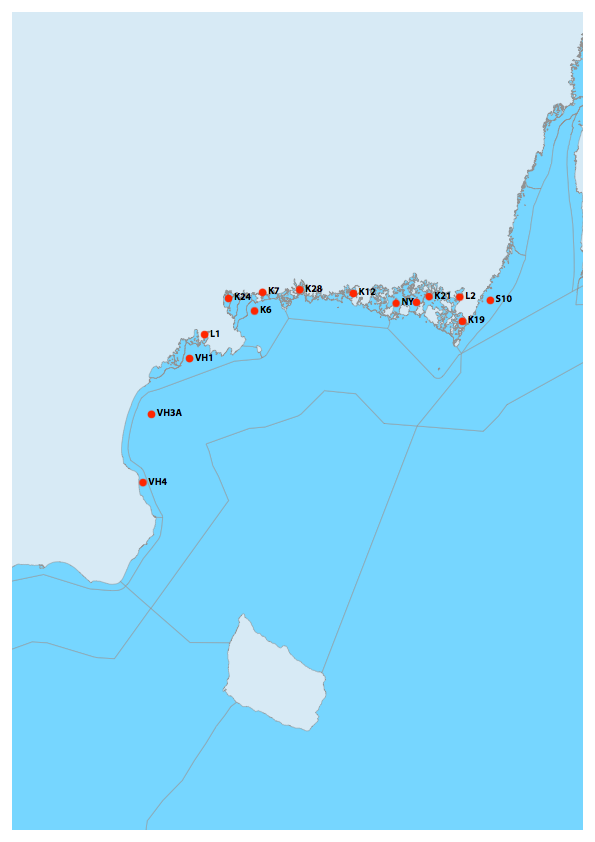 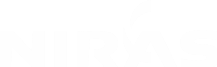 [Speaker Notes: 15 stationer totalt, 3 Västra Hanöbukten och 12 i Blekinge – 3 intensiv 12 ggr per år, 12 extensiv 5 ggr per år]
Väder
Ganska normalt relativt 1991-2020
Vintern startade mild och blöt, februari delvis kall och delvis mycket varm
Våren varm start, kallt slut

Sommar varm och torr start, tempöverskott, slutet kyligt och blöt
Hösten mild och delvis blöt
Året avslutades varmt och blött
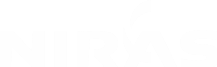 Hydrografi
Höga vattentemperaturer juli – låga i augusti - samma i andra kustvattenområden och utsjön
Normala salthalter större delen av året – samma i andra kustvattenområden och utsjön
Flera tillfällen med höga halter av kisel – samma i andra kustvattenområden och utsjön
Ingen syrebrist – HÖG klassning
L1 med flera tillfällen med <2 ml/l DÅLIG
Varierande siktdjup – Otillfredsställande till Hög klassning
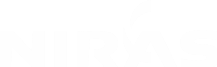 K6
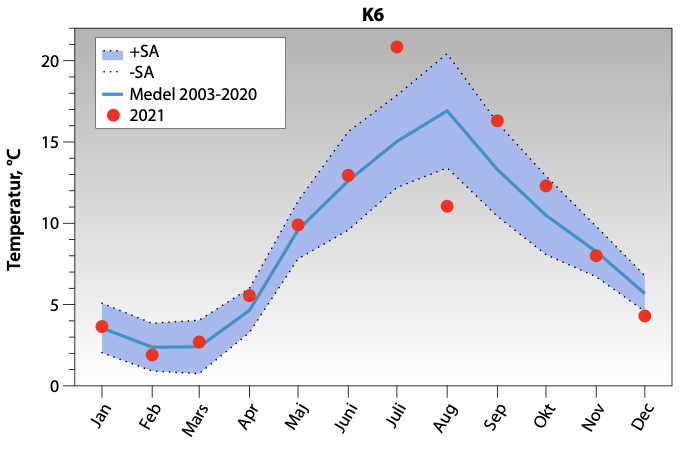 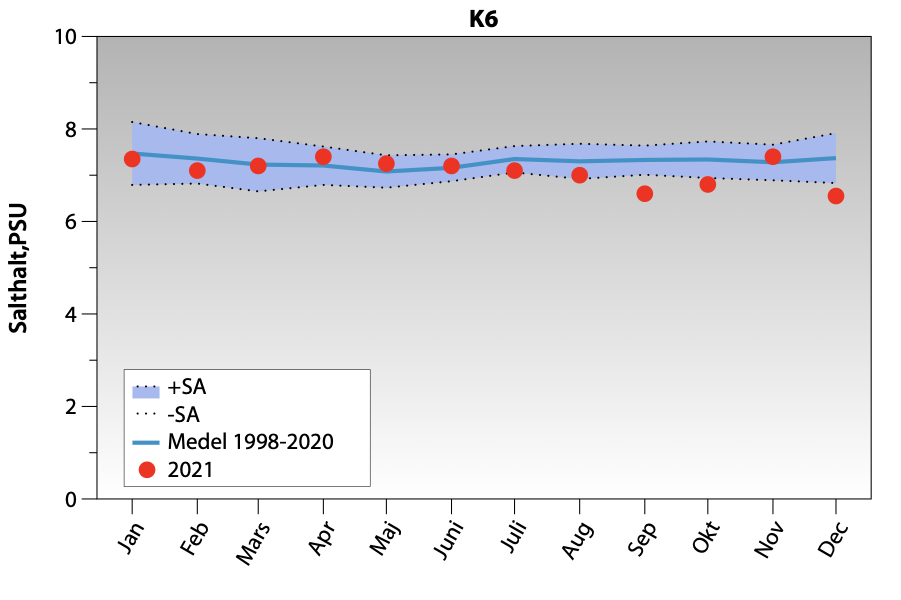 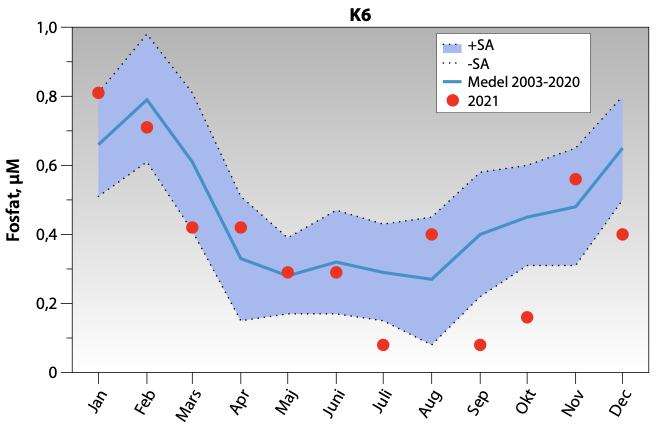 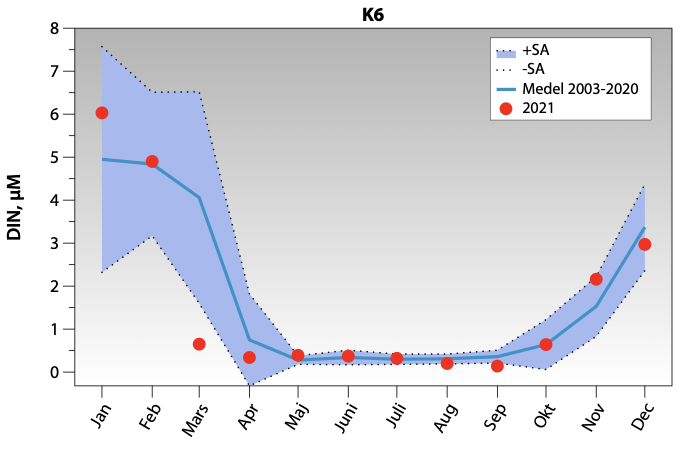 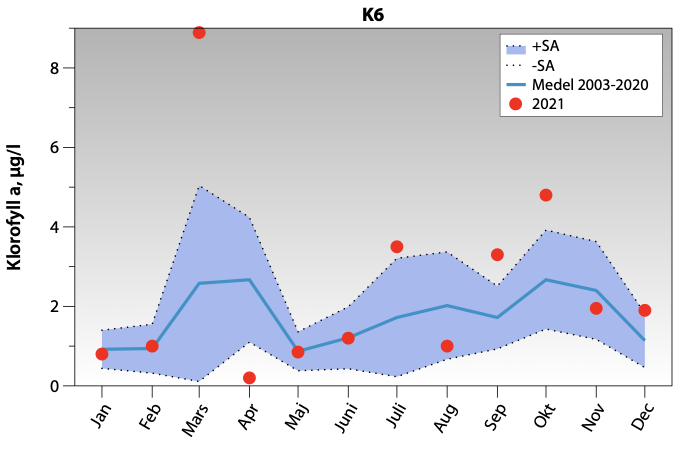 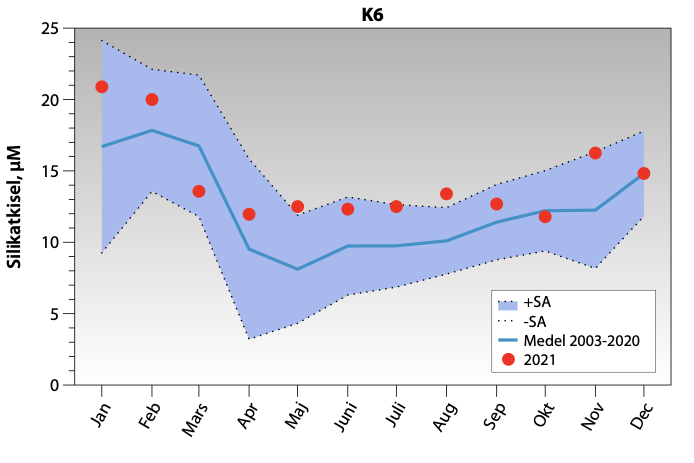 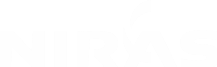 K19
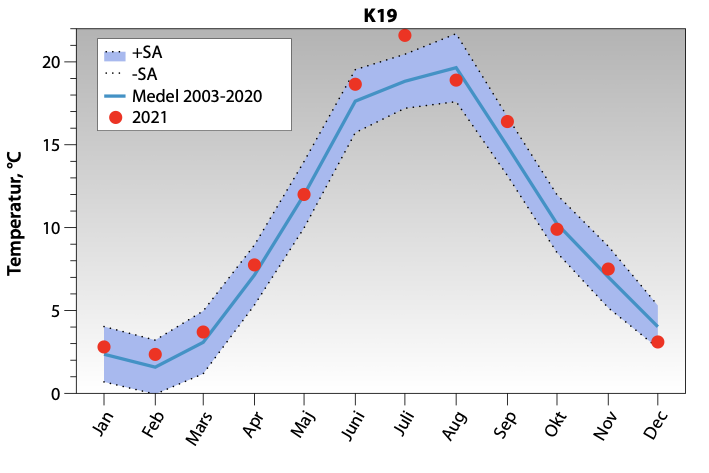 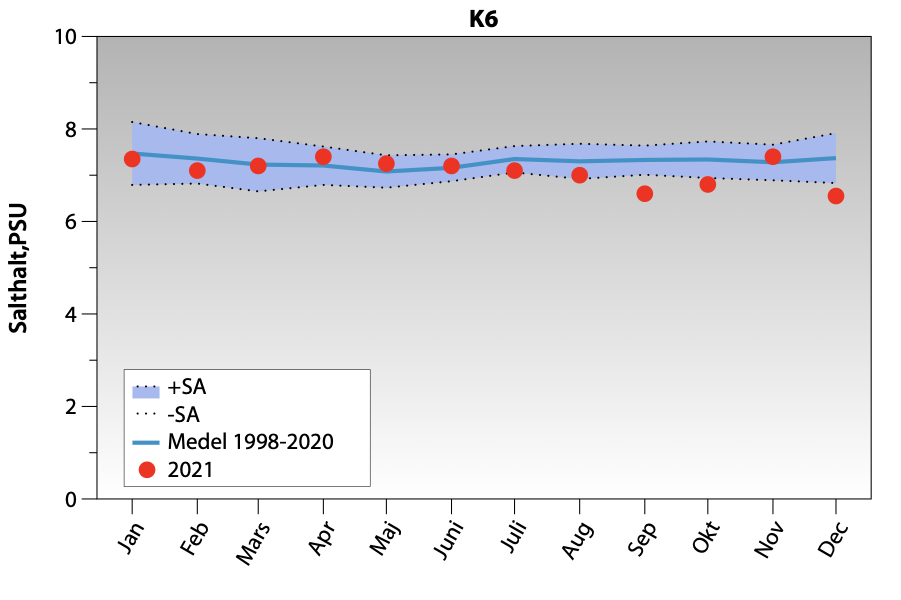 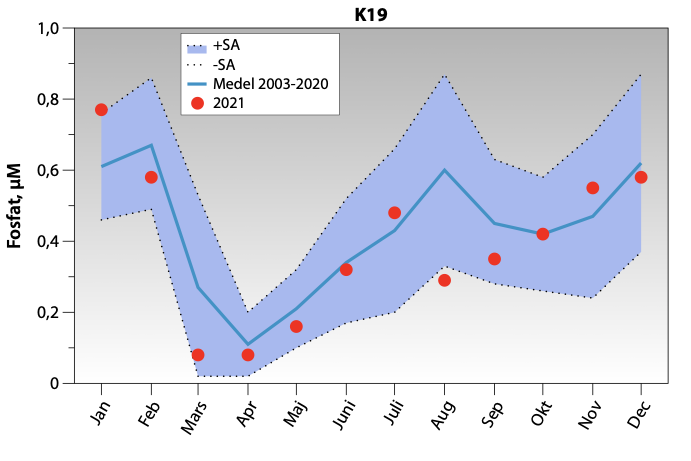 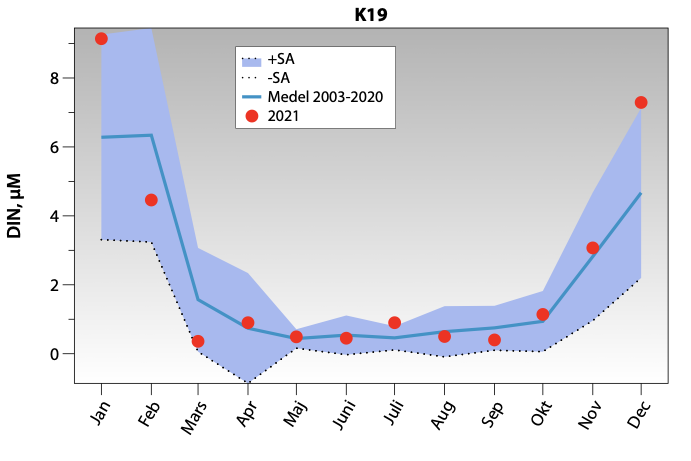 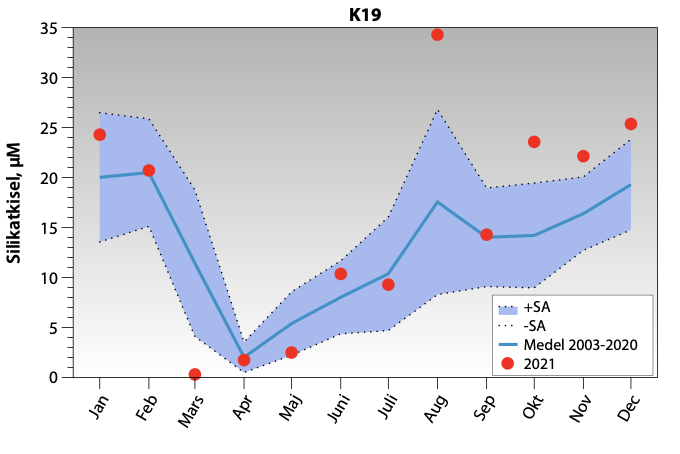 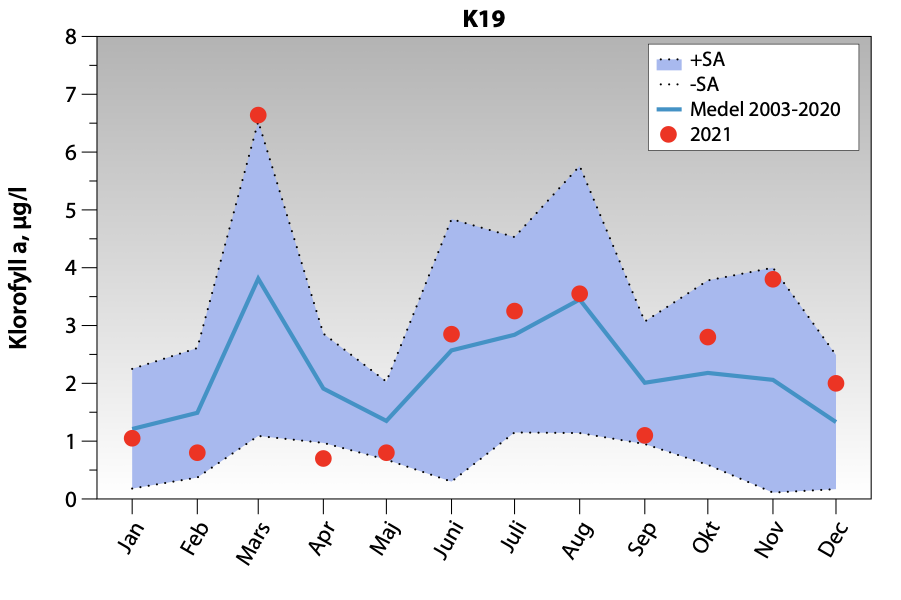 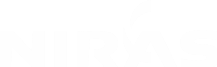 Utsjön Hanöbukten
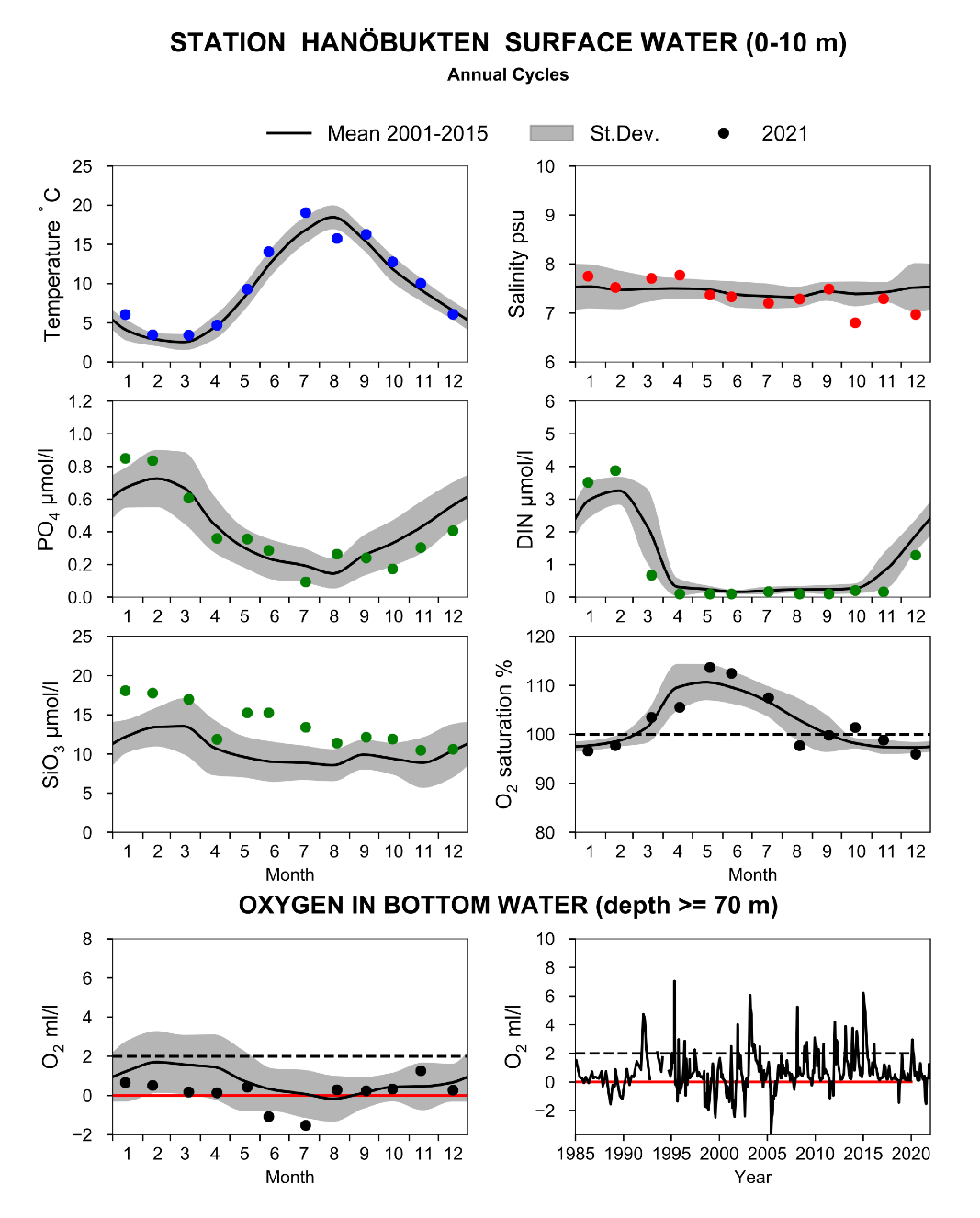 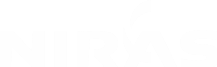 Sammanvägd klassning närsaltersommar+vinter
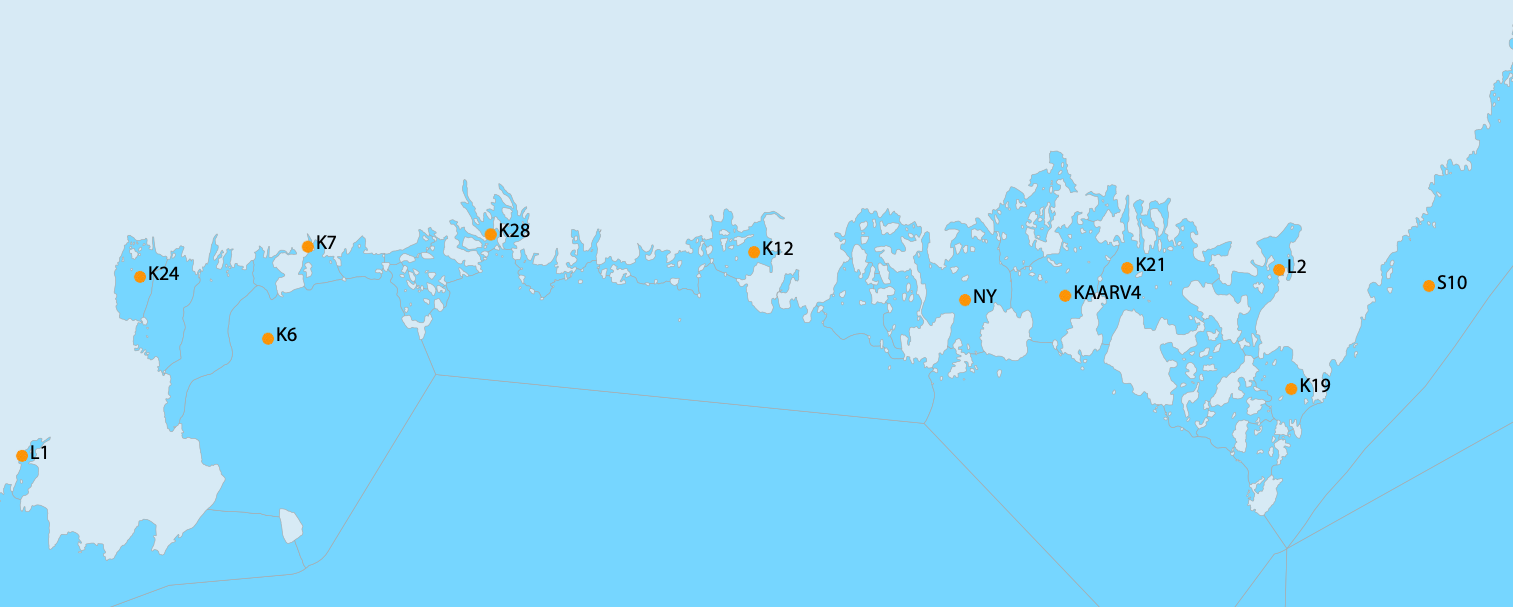 KAARV4
2020
KAARV4
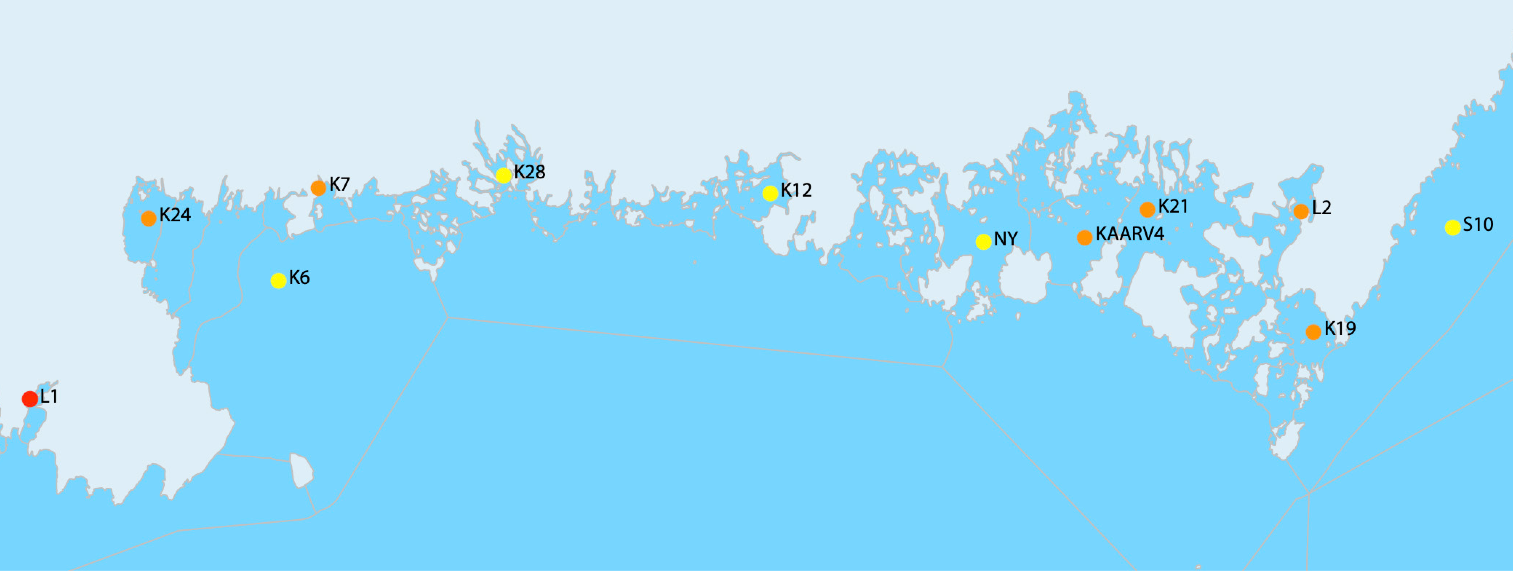 2021
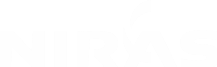 Ekologisk klassning
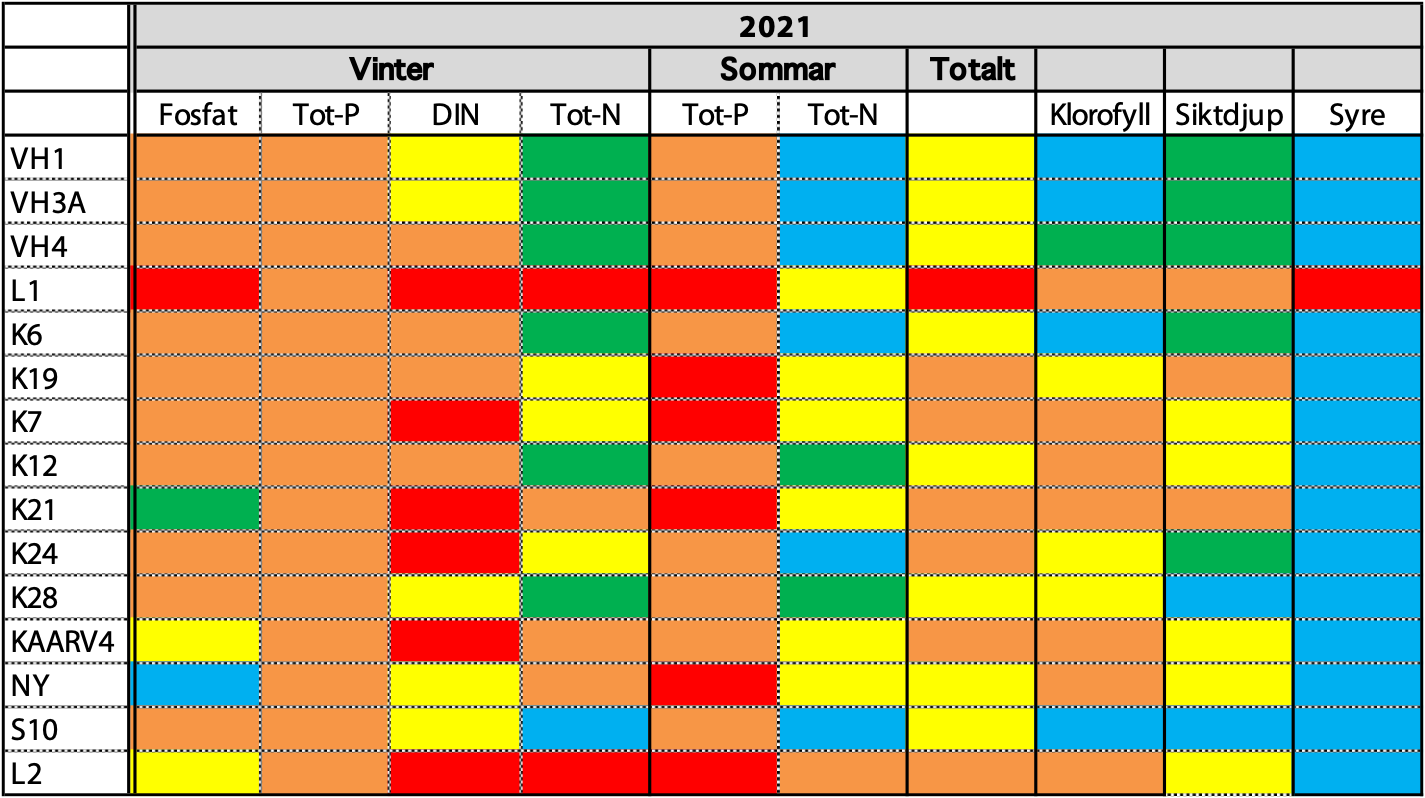 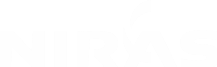 Utveckling
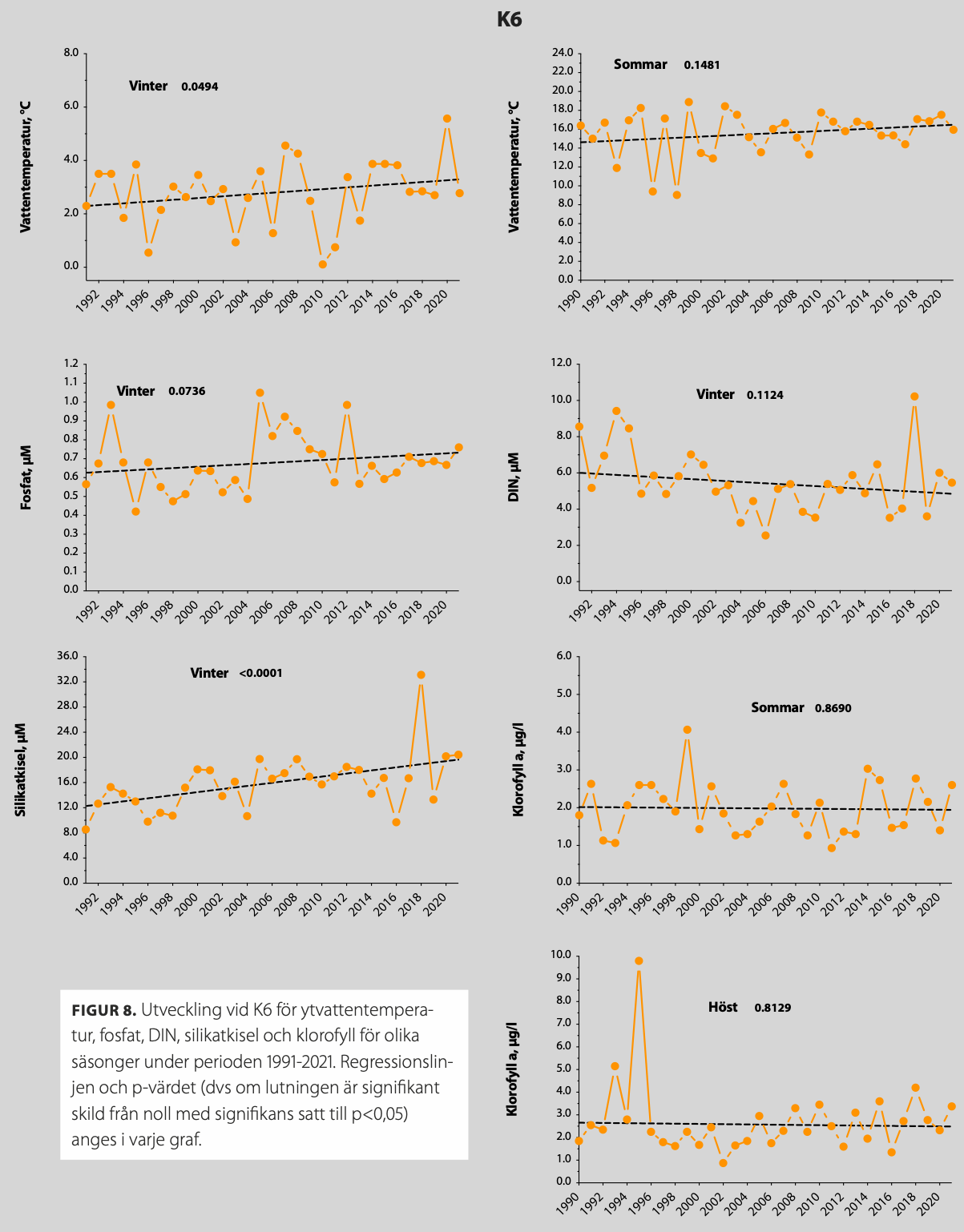 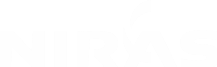 Utveckling
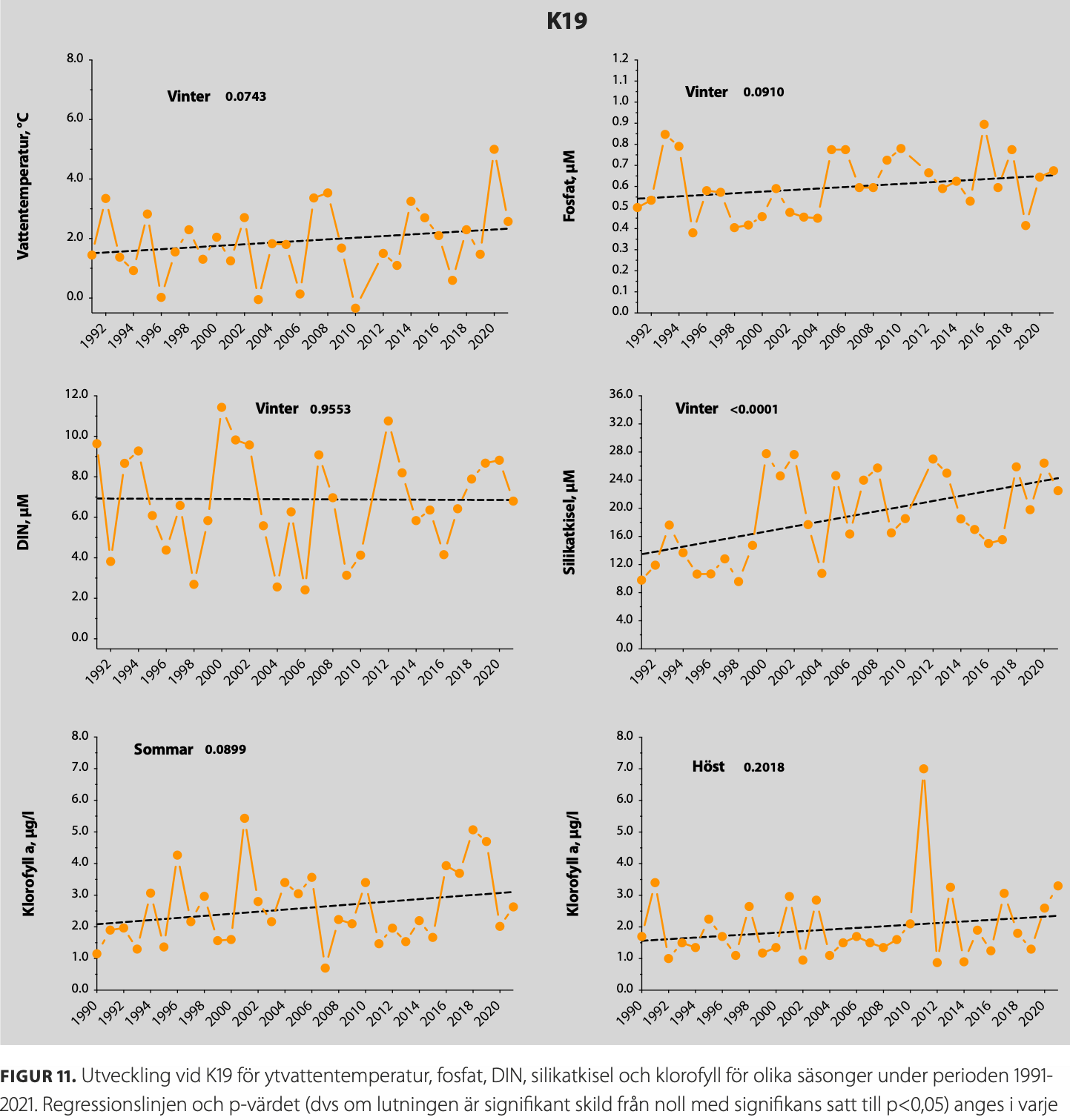 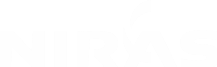 Växtplankton
Kraftig vårblomning vid VH1-K6 med kiselalger
Höga förekomster av cyanobakterier i juli med klorofylltopp
Dock i huvudsak den ogiftiga Aphanizomenon
Tidvis rikligt med mixotrofa ciliater - Mesodinium
Senaste åren höstblomningar med mkt stora kiselalger längs Skånes sydkust (Coscinodiscus granii) - förekom även vid VH1 och K6 under hösten 2021
Statusklassning klorofyll, biovolym (sommar)
Hög vid VH1 och K6
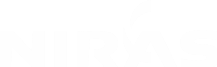 Växtplankton 2021
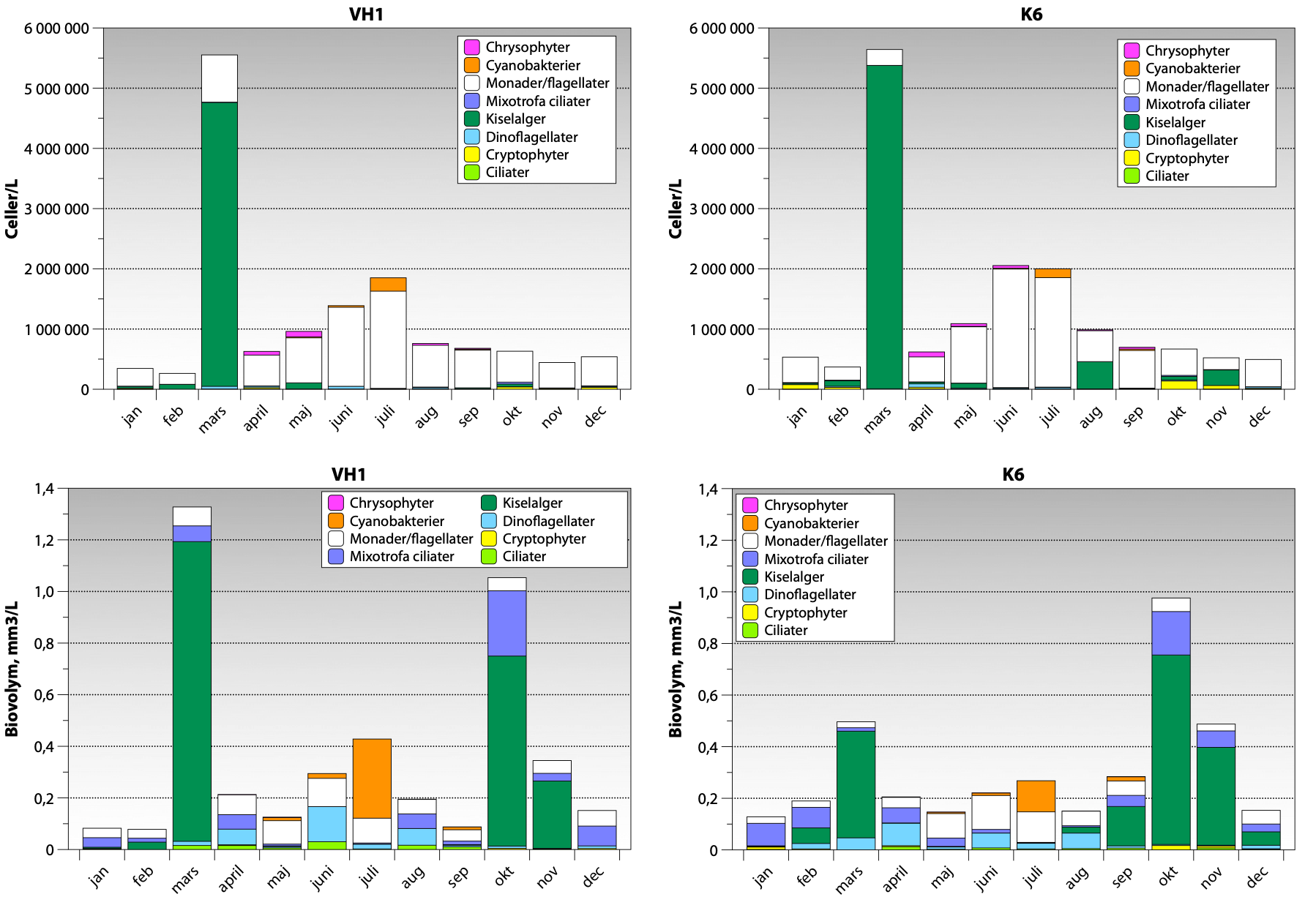 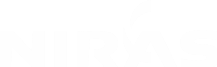 Utveckling K6
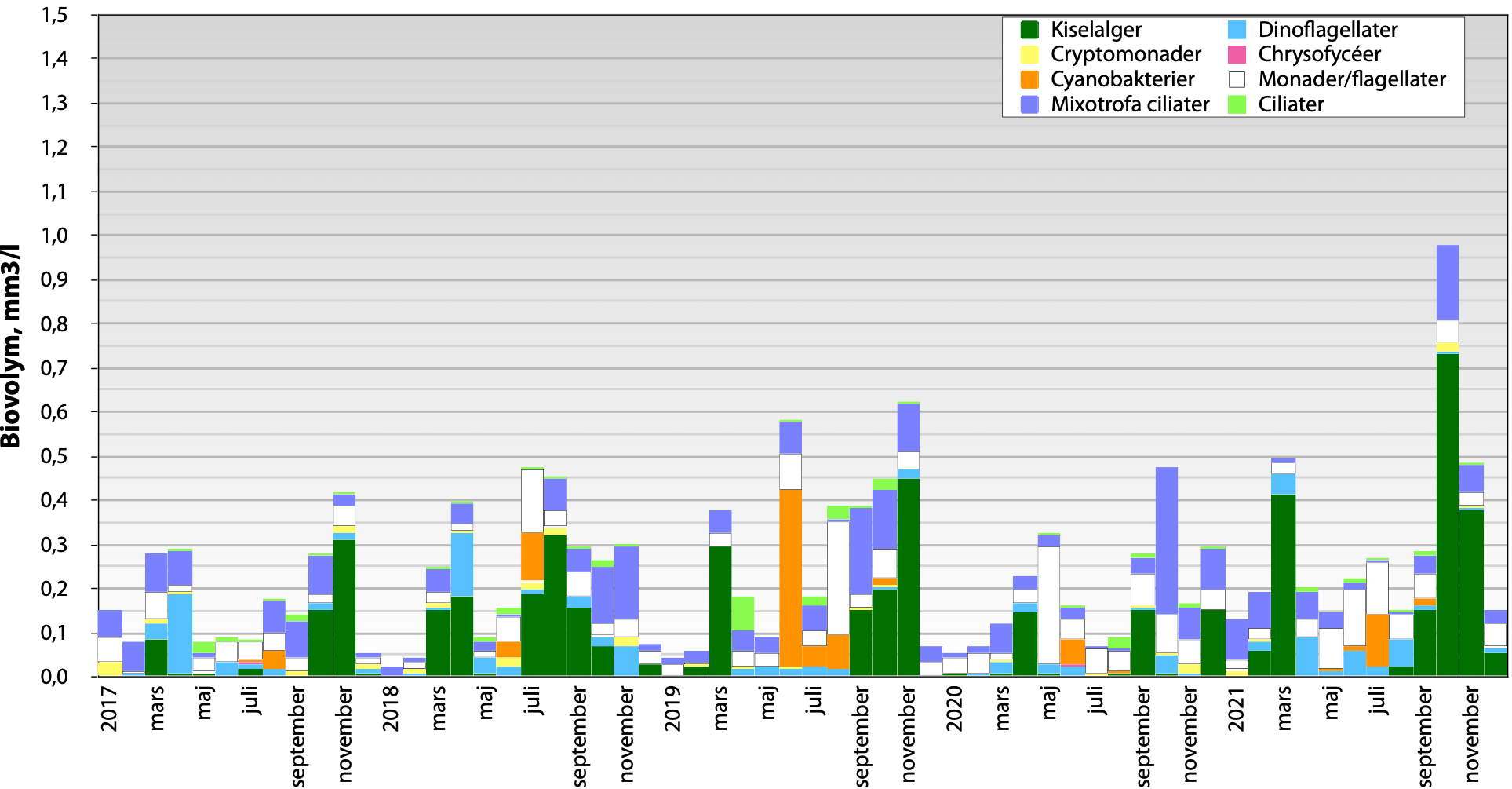 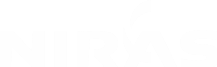 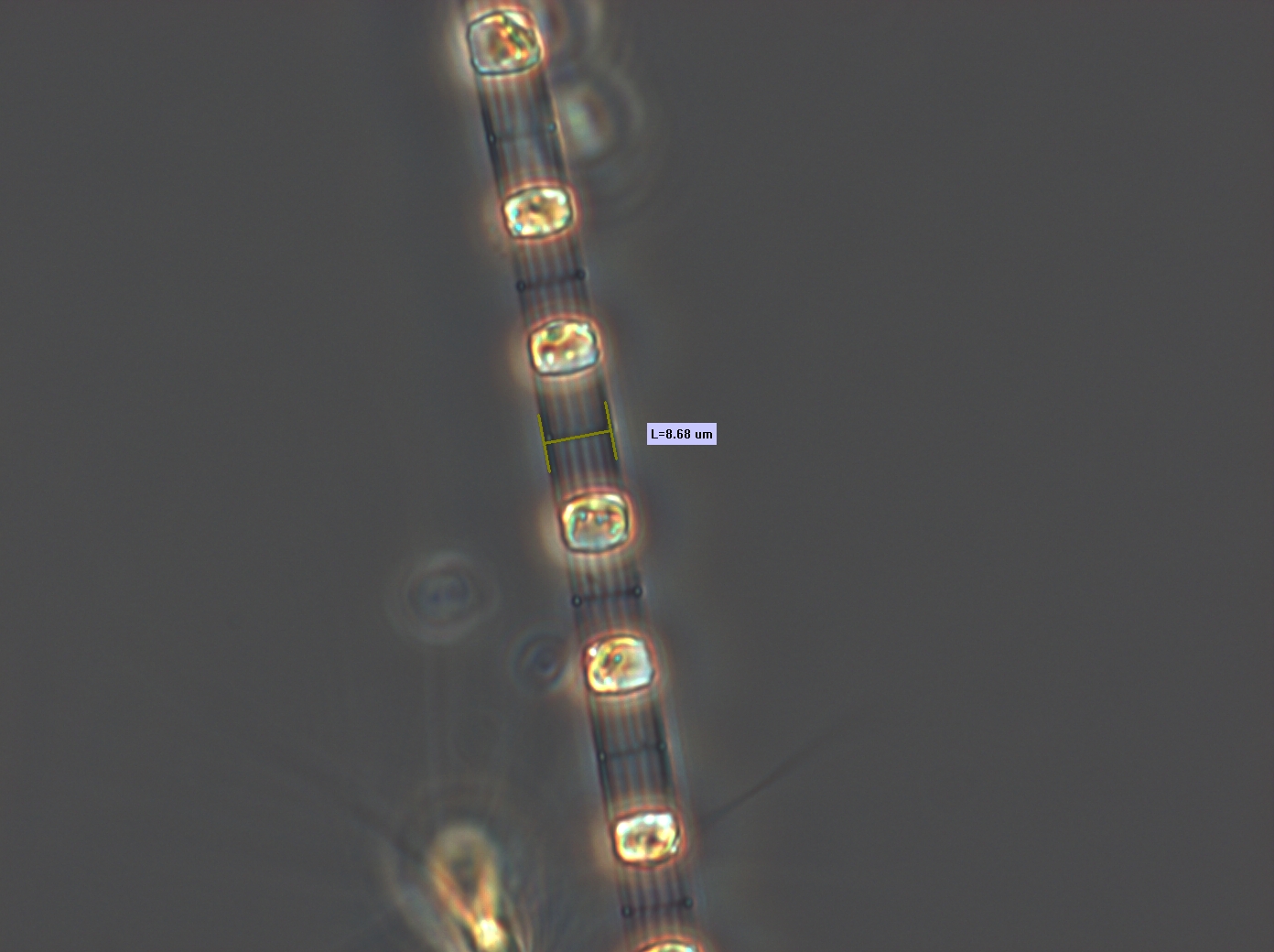 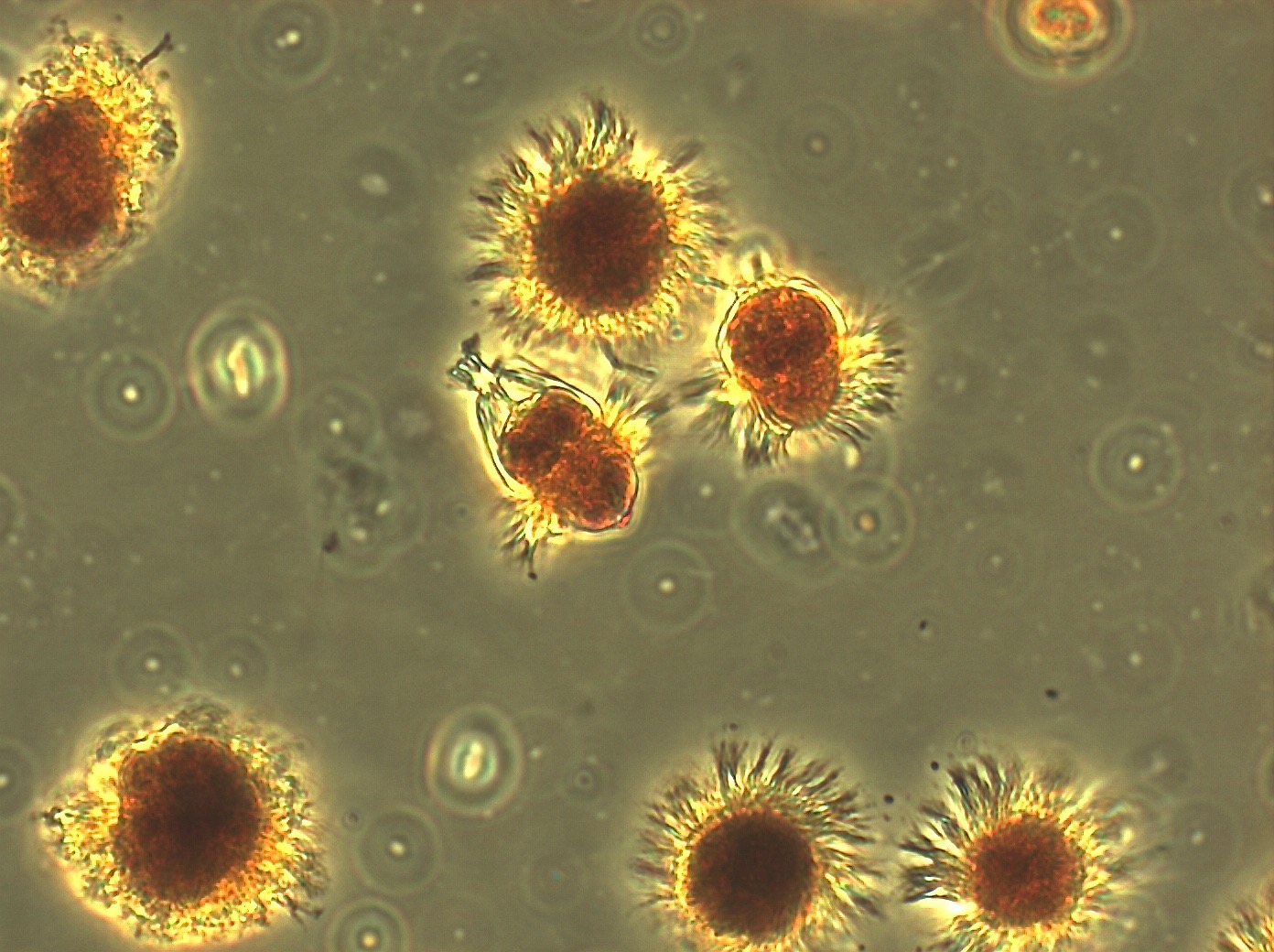 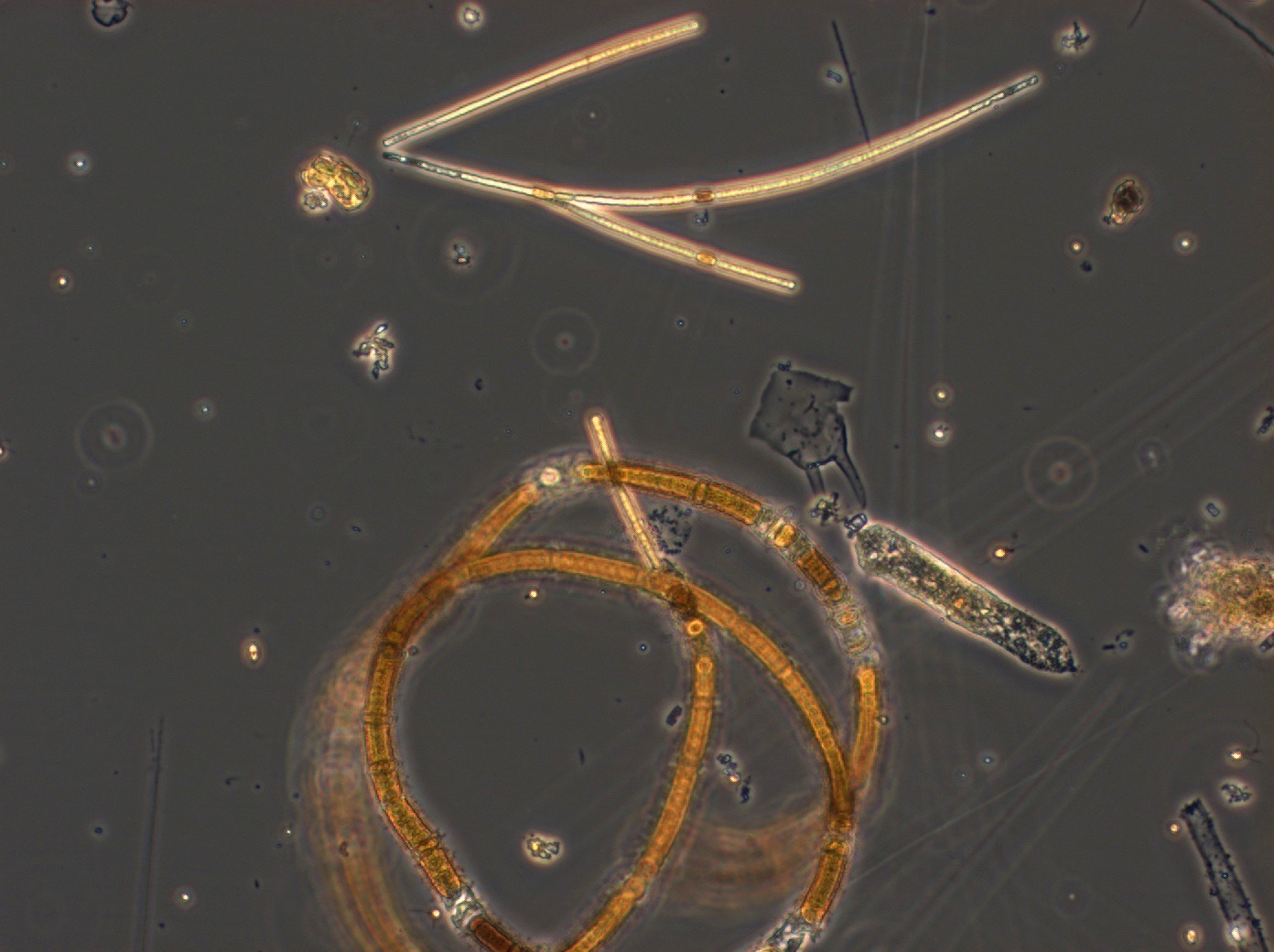 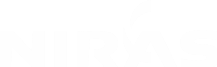 [Speaker Notes: 1) kiselalgen Skeletonema marinoi,  2) Mixotrofa ciliaten Mesodinium 3) cyanobakterier Aphanizomenon överst och Nodularia nederst]
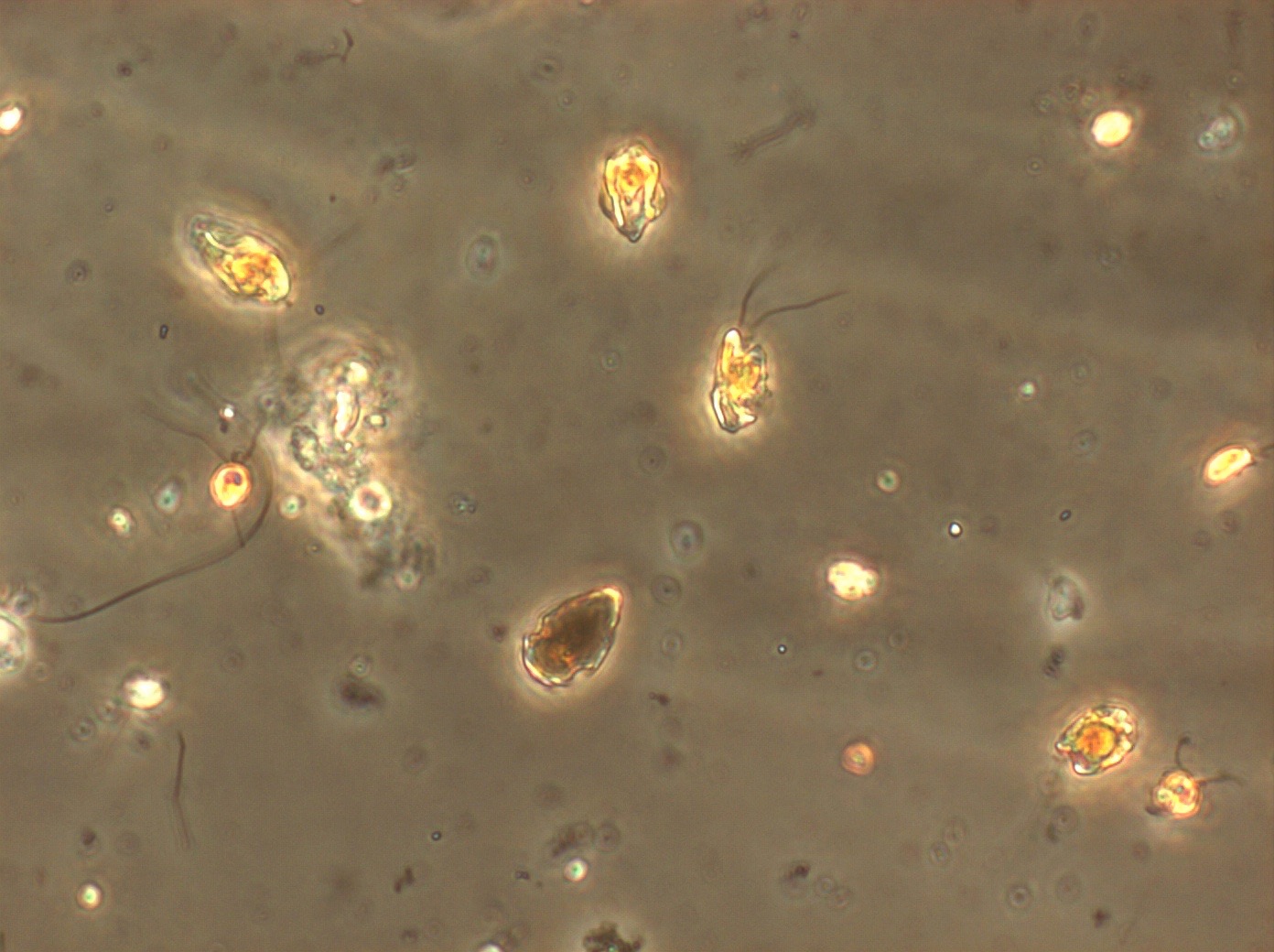 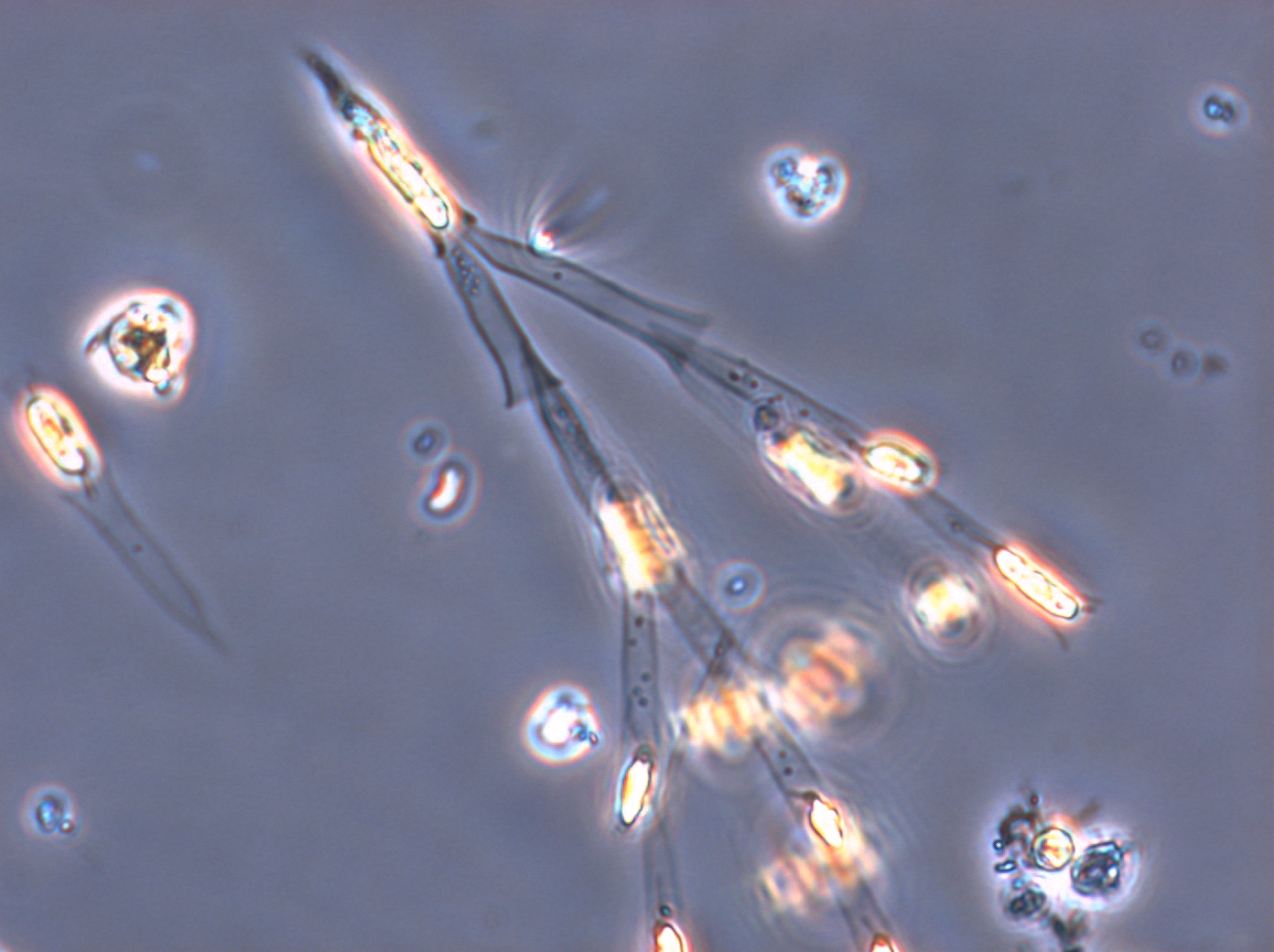 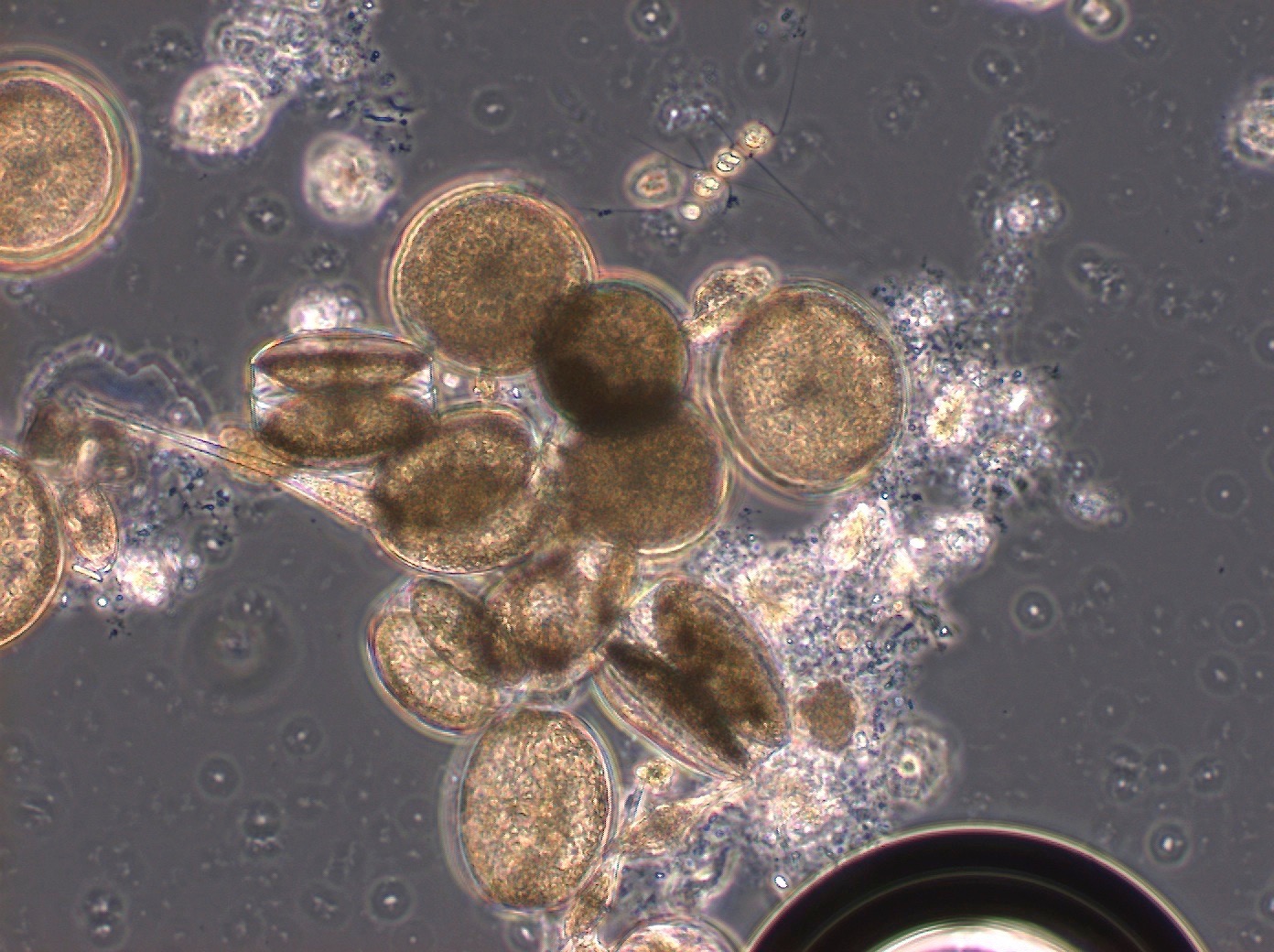 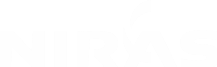 [Speaker Notes: 1) Dinoflagellaten Heterocapsa rotundata 2) Guldalgen Dinobryon balticum 3) Den mkt stora kiselalgen Thalassiosira granii]